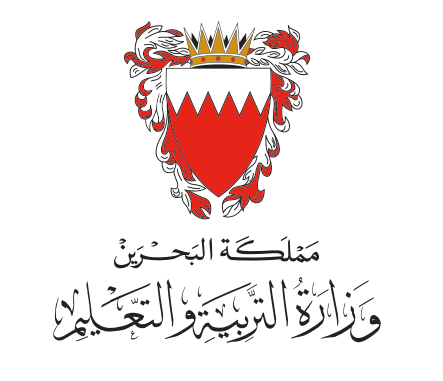 مادة المواد الاجتماعية
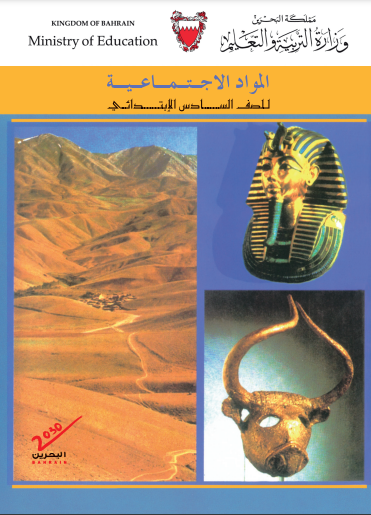 الصف: السادس ابتدائي
الفصل الدراسي الأول
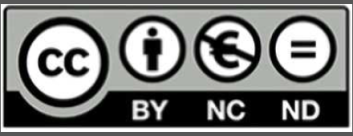 معلم المادة: الأستاذ زهير عبدالرضا
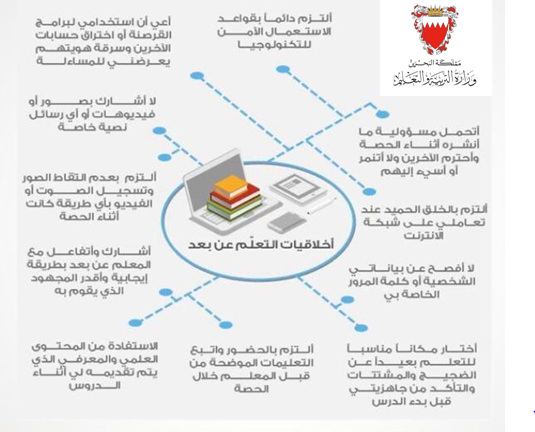 الإتفاقية
الالتزام بالوقت في الحضور والانصراف.

غلق الميكرفون أثناء العرض والشرح.

رفع اليد عند المشاركة .

إنجاز المهام المطلوبة في الوقت المحدد.
نستمع لزملائنا الطلبة ، ونحترم آرائهم.
نستمع ونشارك بفاعلية ، ونتجنب المقاطعة.
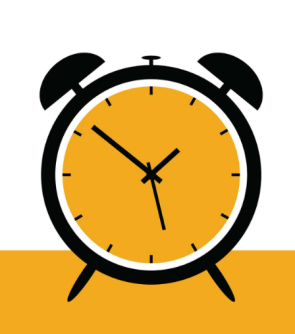 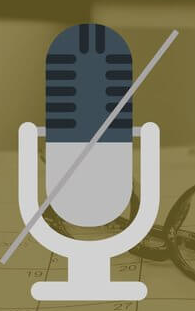 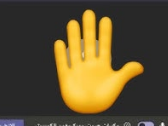 النشاط الاستهلالي: لأي حضارة الأثر التالي؟؟
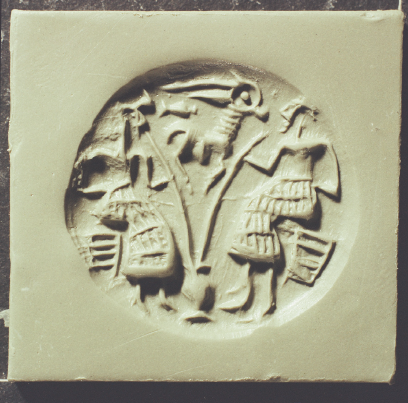 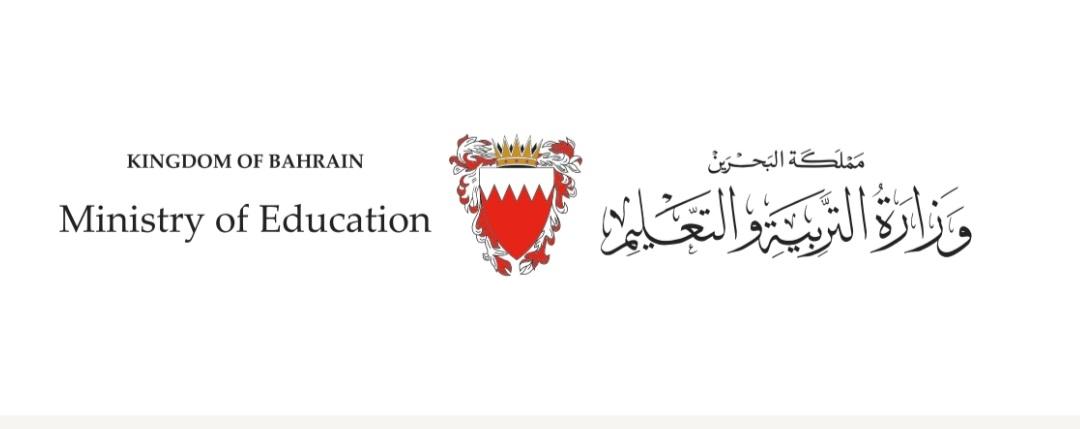 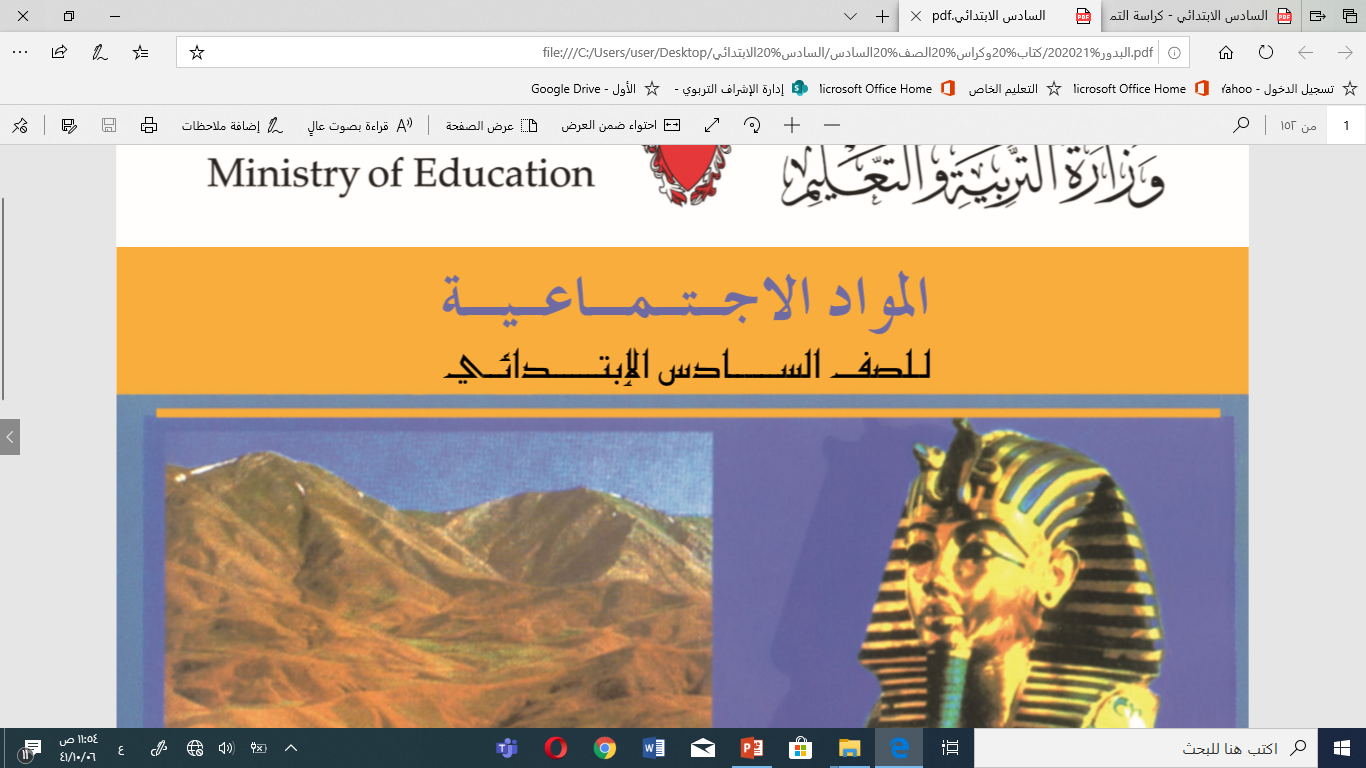 الفصل الأول
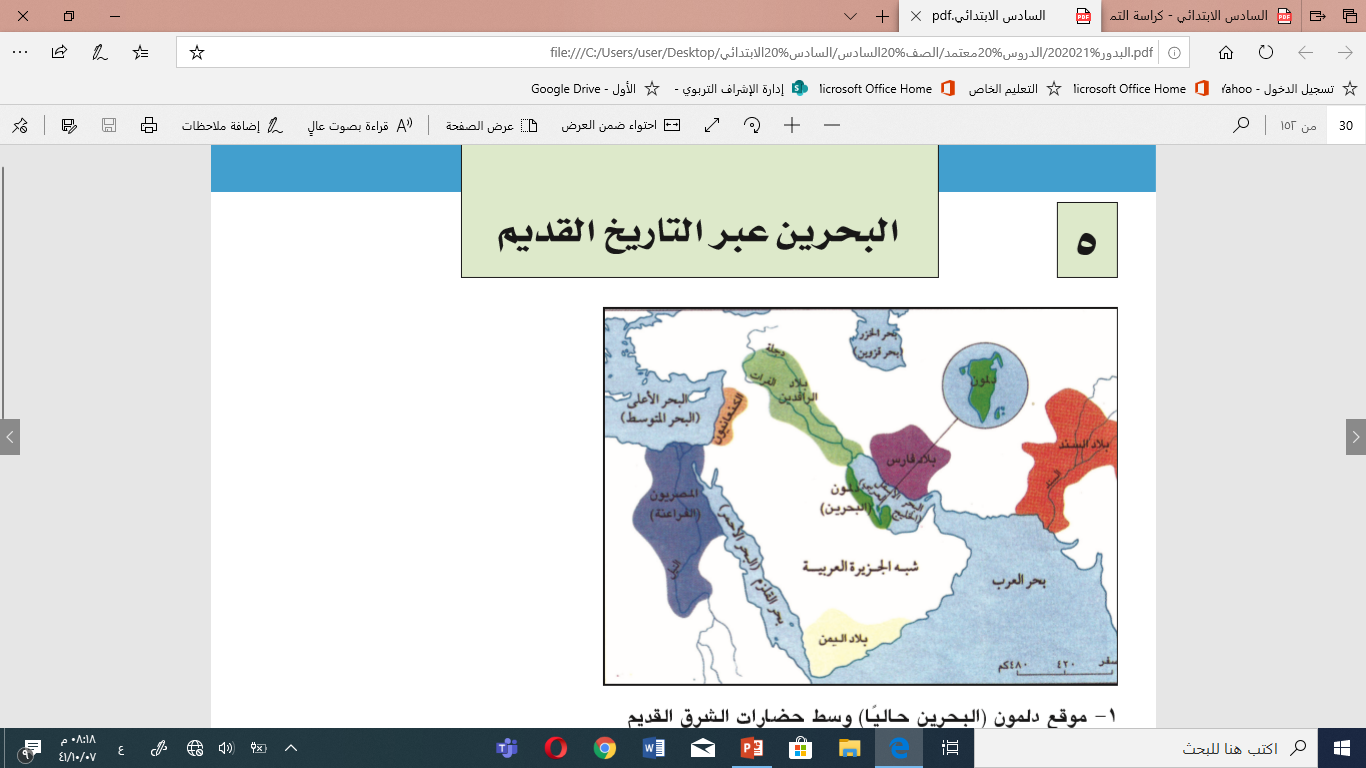 الوحدة الأولى
تاريخ الحضارات القديمة
عنوان الدرس:

صفحة رقم ( 28- 29).
البحرين عبر التاريخ القديم
5
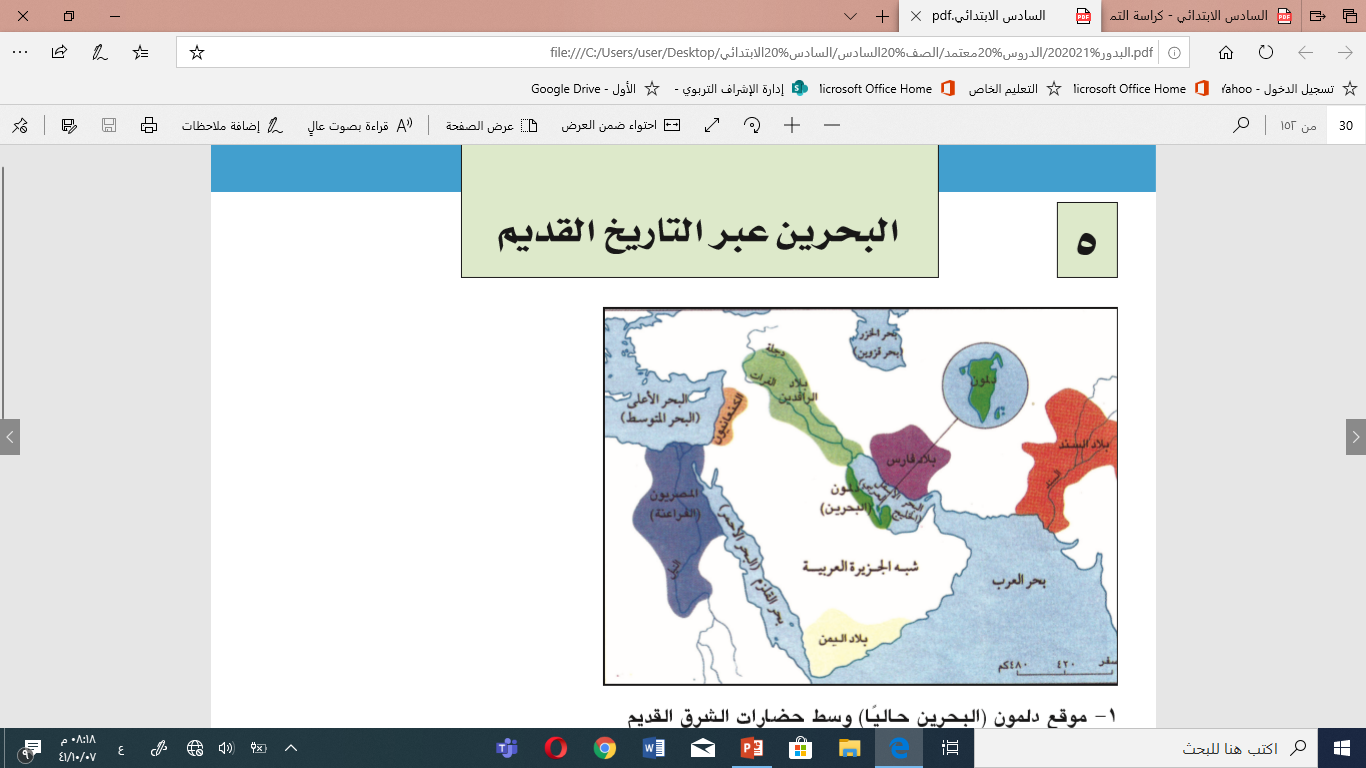 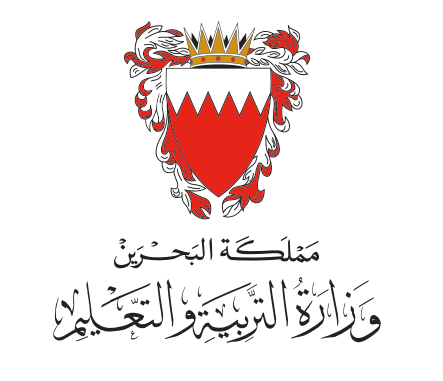 البحرين عبر التاريخ القديم
المواد الاجتماعية
5
يحدد موقع دلمون.
1
في نهاية الدرس يتوقع من الطالب أن:
يتبين  دلائل الحفريات الأثرية التي تدلّ على  تاريخ البحرين القديم.
2
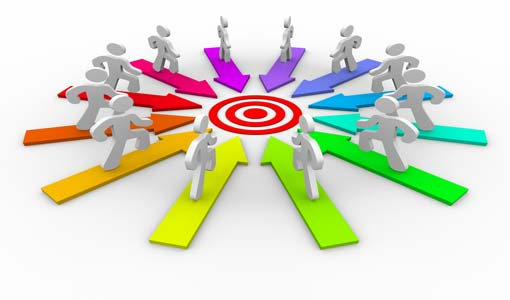 أهداف الدرس
يوضح أبرز مراحل تاريخ البحرين القديم.
3
وزارة التربية والتعليم – 2020م
يحدد موقع دلمون .
1
الإجابة خلال 4 قائق:
البحرين عبر التاريخ القديم
المواد الاجتماعية
5
رتب الكلمات المبعثرة لتكوّن جملًة مفيدة:
فَكر 
معنا
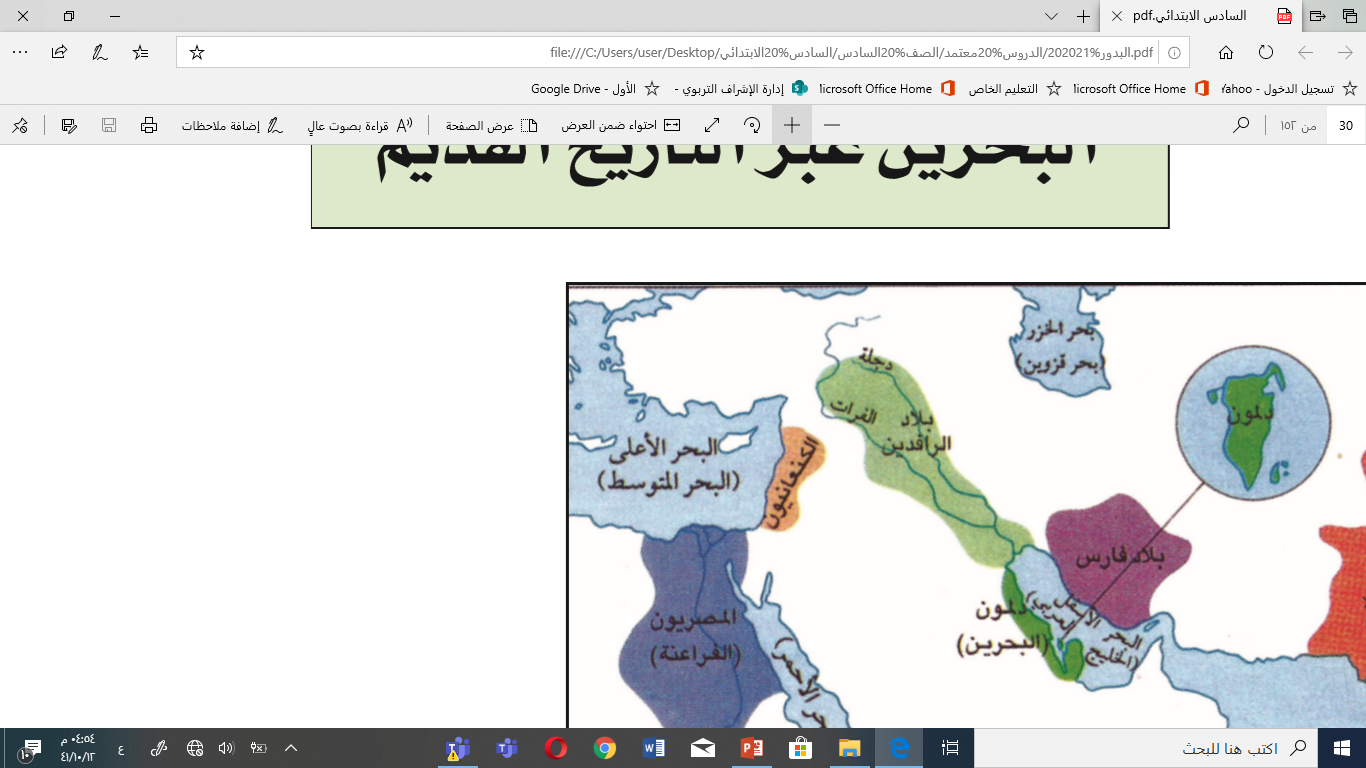 بارز
دور
المنطقة.
دلمون
في
قامت
(البحرين)
وكان لها
القديم
الشرق
وسط
حضارات
قامت دلمون (البحرين) وسط حضارات في الشرق القديم ، وكان لها دور بارز  في المنطقة.
وزارة التربية والتعليم – 2020م
البحرين عبر التاريخ القديم
المواد الاجتماعية
5
1
3
2
المراحل الرئيسة في تاريخ البحرين.
التاريخ.
الأرض والسكان.
وزارة التربية والتعليم – 2020م
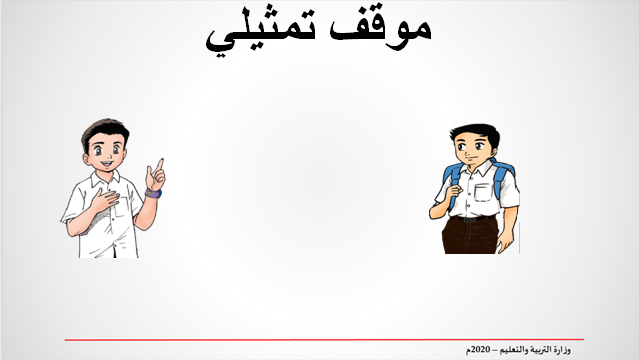 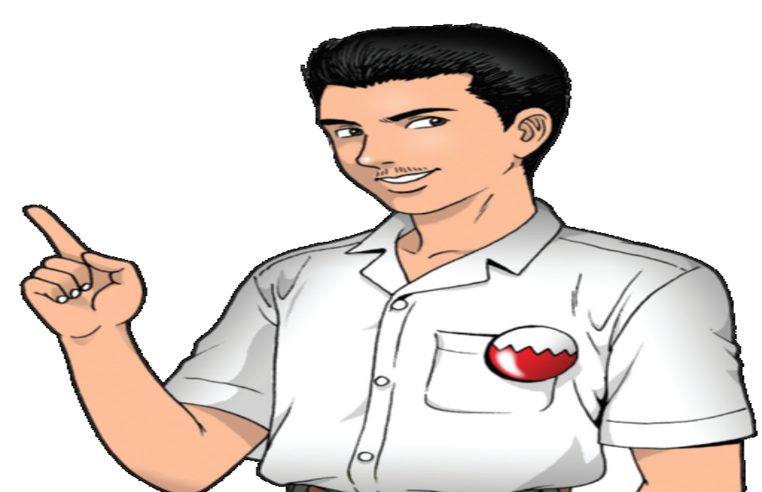 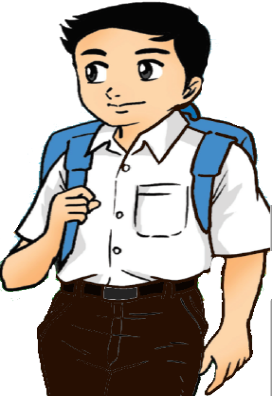 محمد: السلام عليكم ورحمة الله وبركاته
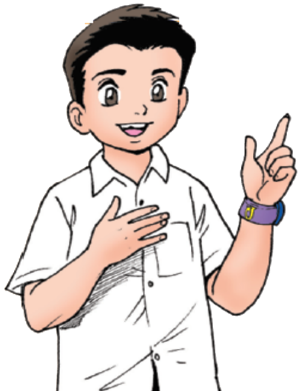 خالد: وعليكم السلام ورحمة الله وبركاته
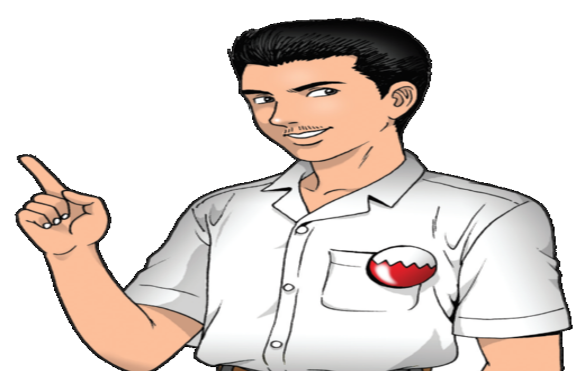 جاسم::  وعليكم السلام ورحمة الله وبركاته
جاسم:هل تعرفون ماذا كانت تسمى جزر البحرين قديما؟
محمد: نعم : كانت تسمى دلمون
جاسم: من يعرف أهمية موقع دلمون؟
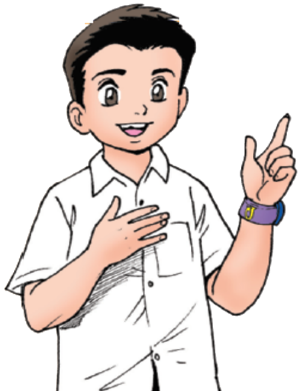 خالد: تقع في قلب الخليج العربي
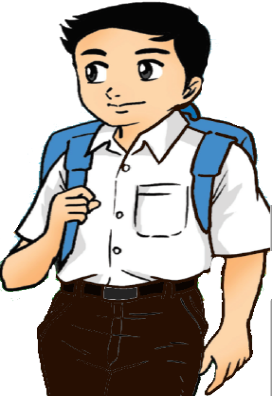 محمد: وشكلت مركزا للتفاعل الحضاري
جاسم: معلوماتكم كبيرة ... بارك الله فيكم
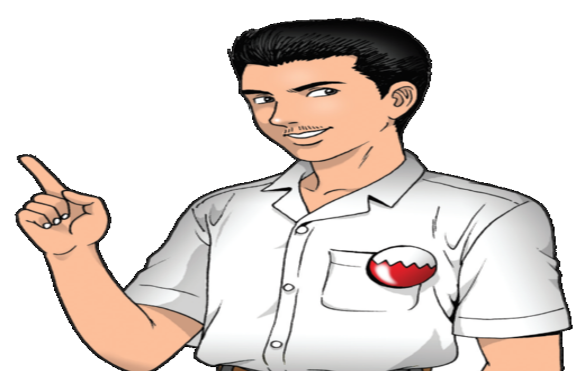 يتبين  دلائل الحفريات الأثرية التي تدلّ على  تاريخ البحرين القديم.
2
نشاط
المعلم الصغير
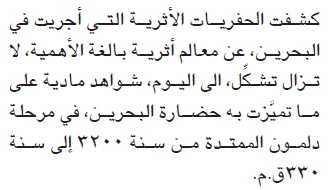 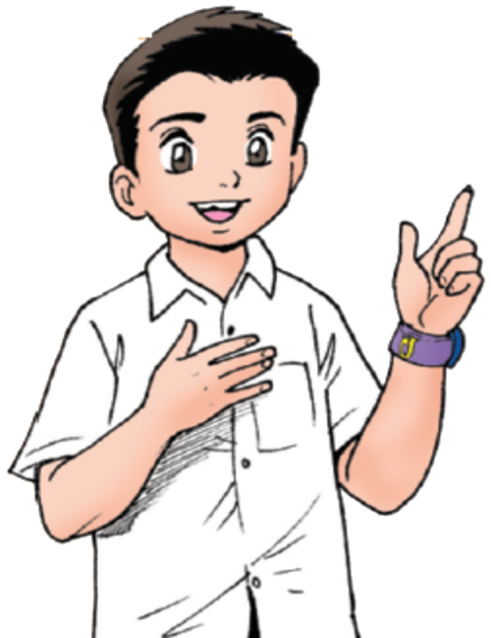 س: كيف تم التعرف على حضارة البحرين في مرحلة دلمون؟
نشاط
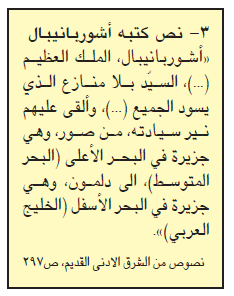 المعلم الصغير
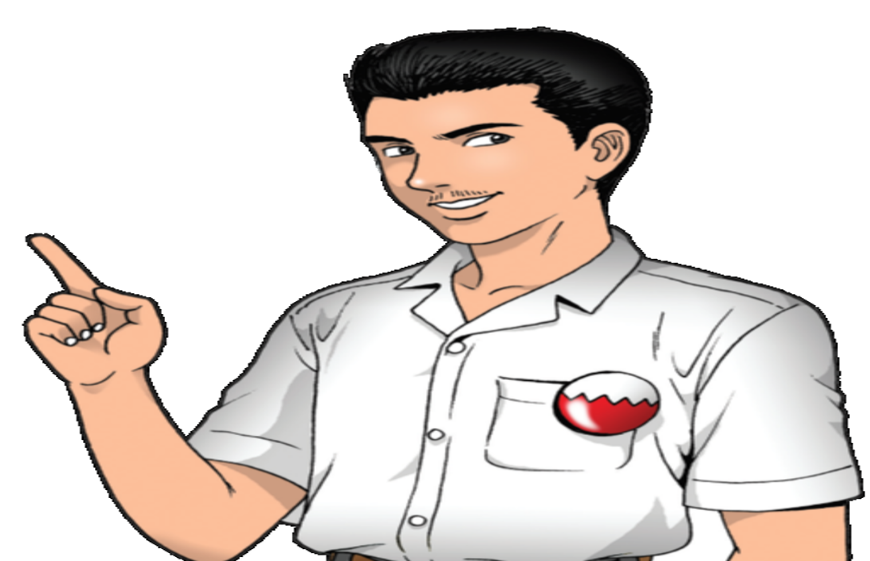 س:من كتب النص ؟ ما المنطقة التي يشير إليها؟ وأين تقع؟
تقييم الهدف الأول
البحرين عبر التاريخ القديم
المواد الاجتماعية
5
✓
✓
✓
القديم

مركزا للتفاعل الحضاري..
أختَرْ الجواب الصحيح وضعْ (✓) في المربَّع المناسب:
1. أهمية موقع دلمون ..............
صح
خطأ
2. 2. موقع  جزر البحرين (دلمون ) تقع في قلب الخليج العربي
-الشواهد الأثرية

-النصوص السومرية والآشورية والبابلية
- جميع الإجابات.
3. 3. دليل أن دلمون هي البحرين.
تقييم الهدف الأول
البحرين عبر التاريخ القديم
المواد الاجتماعية
5
✓
✓
✓
القديم

مركزا للتفاعل الحضاري..
أختَرْ الجواب الصحيح وضعْ (✓) في المربَّع المناسب:
✓
1. أهمية موقع دلمون ..............
صح
خطأ
✓
2. 2. موقع  جزر البحرين (دلمون ) تقع في قلب الخليج العربي
-الشواهد الأثرية

-النصوص السومرية والآشورية والبابلية
- جميع الإجابات.
3. 3. دليل أن  دلمون هي البحرين.
✓
البحرين عبر التاريخ
المواد الاجتماعية – السادس الابتدائي
أكمل الخريطة المفاهيمية للزهرة بالاستعانة بالعبارات:
الموقع:
أهمية الموقع
البحرين قديما
دليل أن دلمون هي البحرين:
دليل أن دلمون هي البحرين:
قلب الخليج العربي
وزارة التربية والتعليم –الفصل الدراسي الثاني 2020-2021م
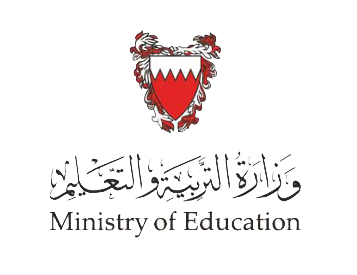 الإسلام يوحد شبه الجزيرة العربية 2 غزوتا بدر و أحد
المواد الاجتماعية – الأول الإعدادي
الموقع:
قلب الخليج العربي
أهمية الموقع:
مركزا للتفاعل الحضاري
البحرين قديما
الدليل
الشواهد الأثرية
الدليل
النصوص الآشورية والبابلية والأكادية والسومرية
وزارة التربية والتعليم –الفصل الدراسي الثاني 2020-2021م
البحرين عبر التاريخ القديم
المواد الاجتماعية
5
تحتلّ جزيرة دلمون موقعًا مميزًا في البحر .
1
التاريخ:
2
عثر  على الشواهد الأثرية  التي أثبتت أن مركز  حضارة دلمون  القديمة البحرين هو جزر البحرين.
2
وَرَدَ اسم دلمون في العديد من النصوص السومرية والأكادية والبابلية و الآشورية.
3
وزارة التربية والتعليم – 2020م
يوضح أبرز مراحل تاريخ البحرين القديم.
3
نشاط ..
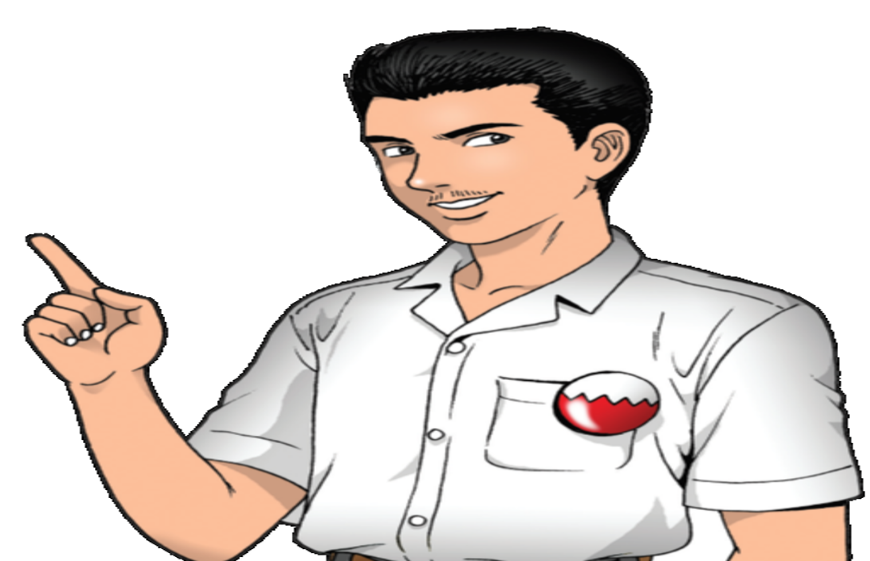 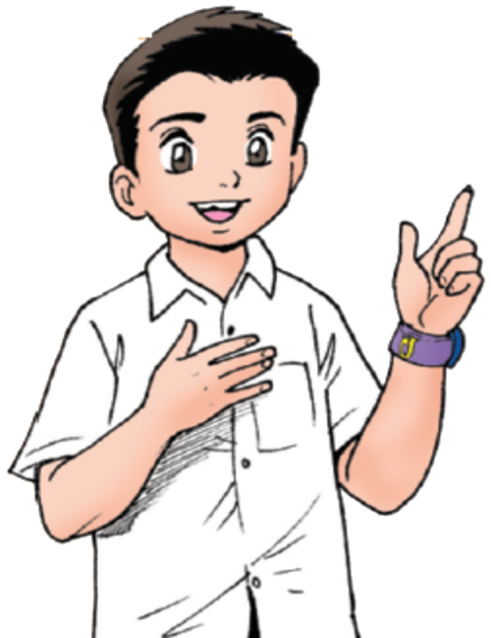 جاسم: السلام عليكم جميعا
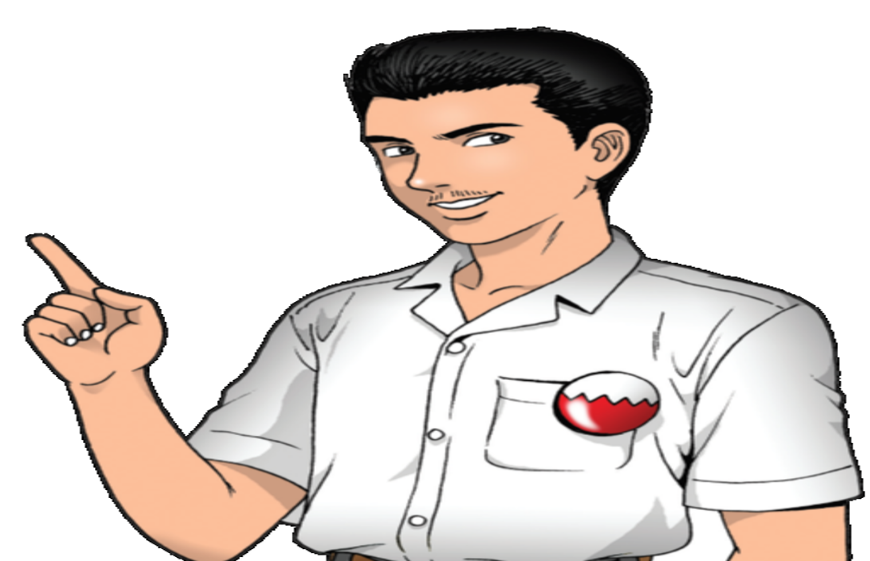 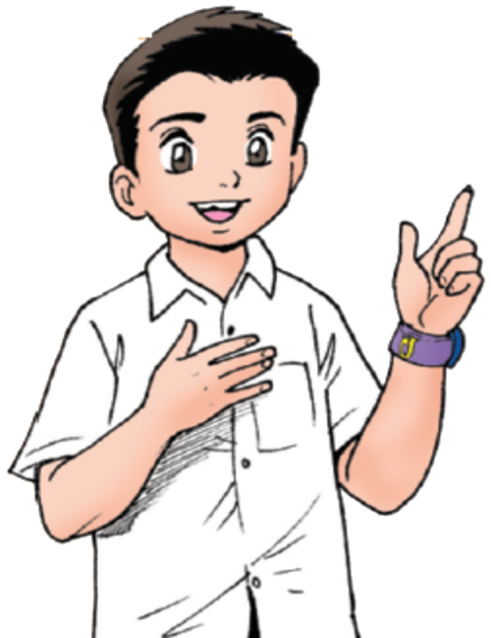 خالد: سيقوم جاسم بقراءة نص ، ثم سأقوم أنا بقراءة السؤال واختيار طالب للإجابة.
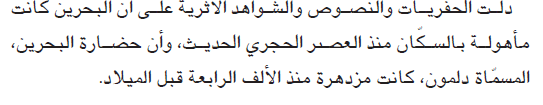 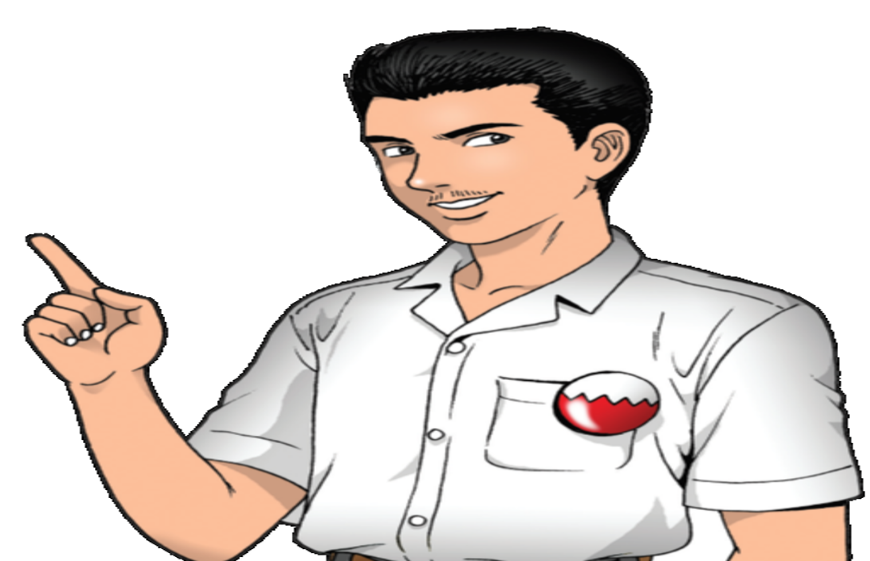 س1: ضع عنوانا مناسبا للنص.

س2: كانت البحرين مأهولة بالسكان منذ العصر.......

س3: كيف عرفنا ذلك؟
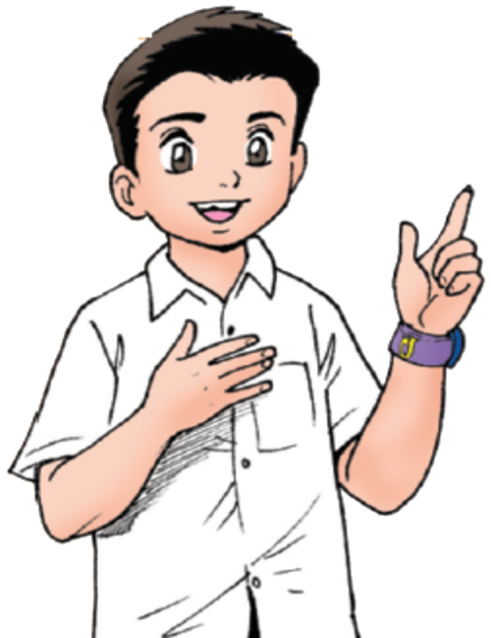 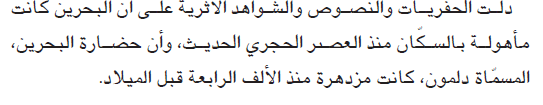 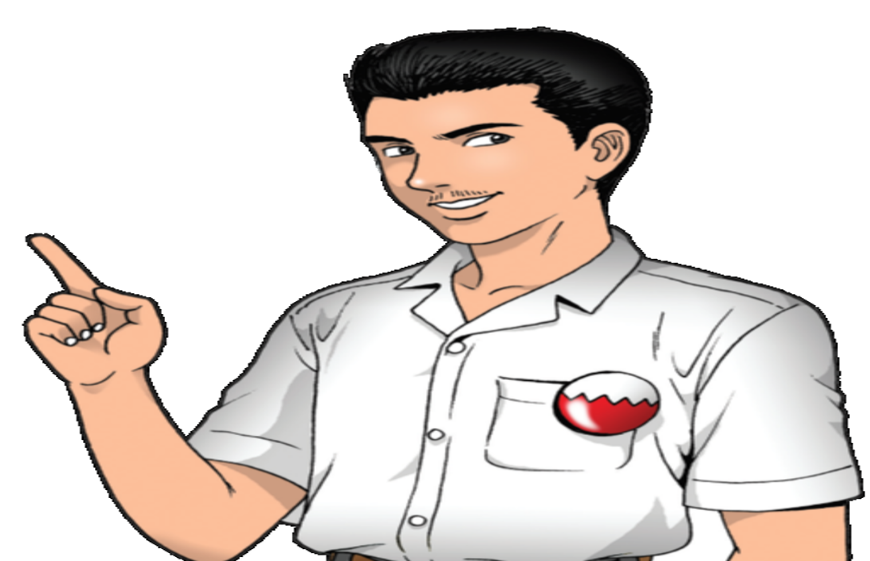 س1: ضع عنوانا مناسبا للنص.( أي عنوان مناسب)

س2: كانت البحرين مأهولة بالسكان منذ العصر.......
الحجري الحديث.
س3: كيف عرفنا ذلك؟من الحفريات والنصوص والشواهد الأثرية.
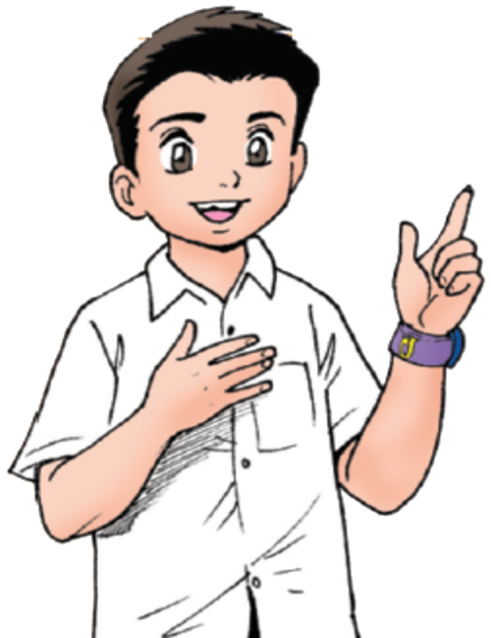 البحرين عبر التاريخ القديم
المواد الاجتماعية
5
البحرين كانت مأهولة بالسكان منذ العصر الحجري الحديث.
1
حضارة البحرين كانت تسمى حضارة دلمون.
2
مارس سكان دلمون الزراعة، وصيد الأسماك وصيد اللؤلؤ.
3
المراحل الرئيسة  في تاريخ البحرين:
3
علاقات دلمون التجارية كانت مع بلاد الرافدين وبلاد السند.
4
أصبحت دلمون جزءًا من إمبراطورية الإسكندر المقدوني.
5
في عهد الاسكندر حملت دلمون اسمًا جديدًا ( تايلوس و أرادوس).
6
قبل الفتح الإسلامي كان أسم البحرين ( أوال )
7
وزارة التربية والتعليم – 2020م
الإجابة خلال دقيقة:
البحرين عبر التاريخ القديم
المواد الاجتماعية
5
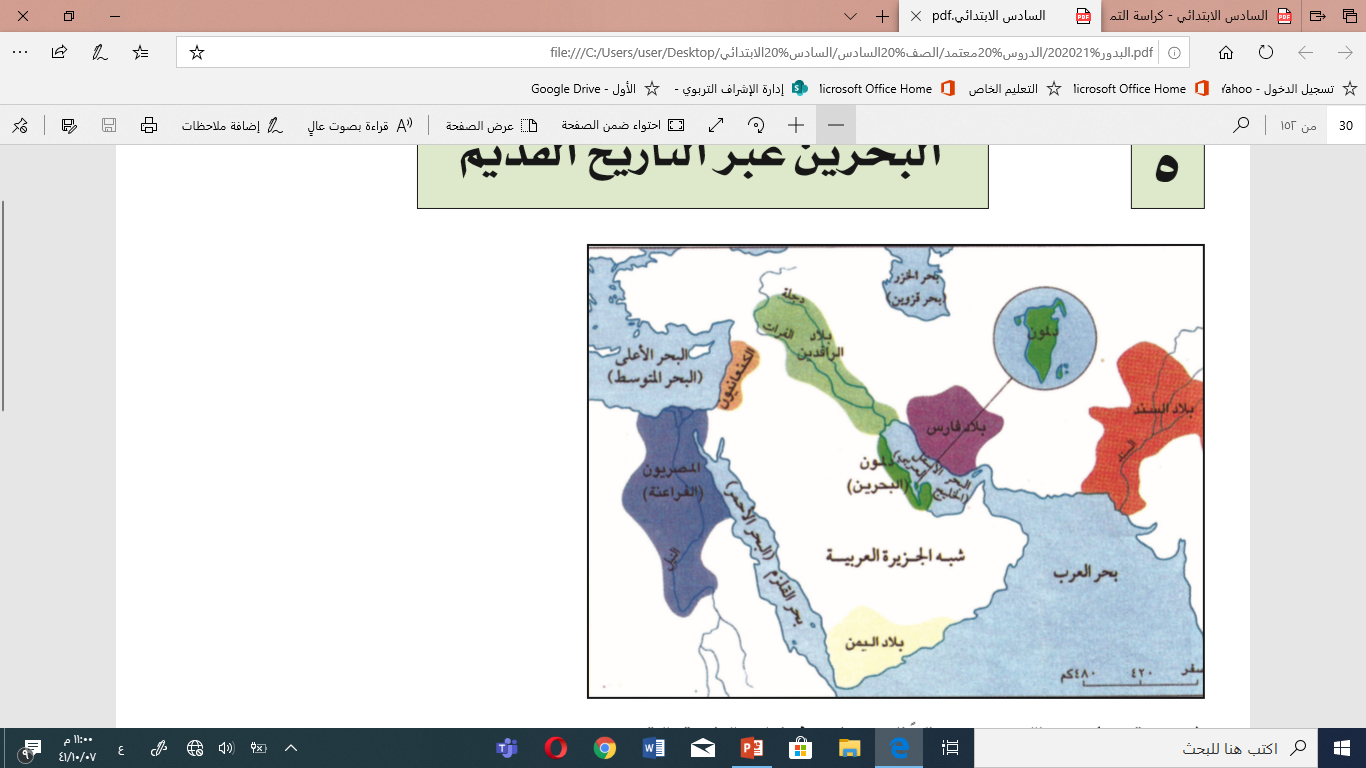 حدد موقع دلمون
وزارة التربية والتعليم – 2020م
البحرين عبر التاريخ القديم
المواد الاجتماعية
5
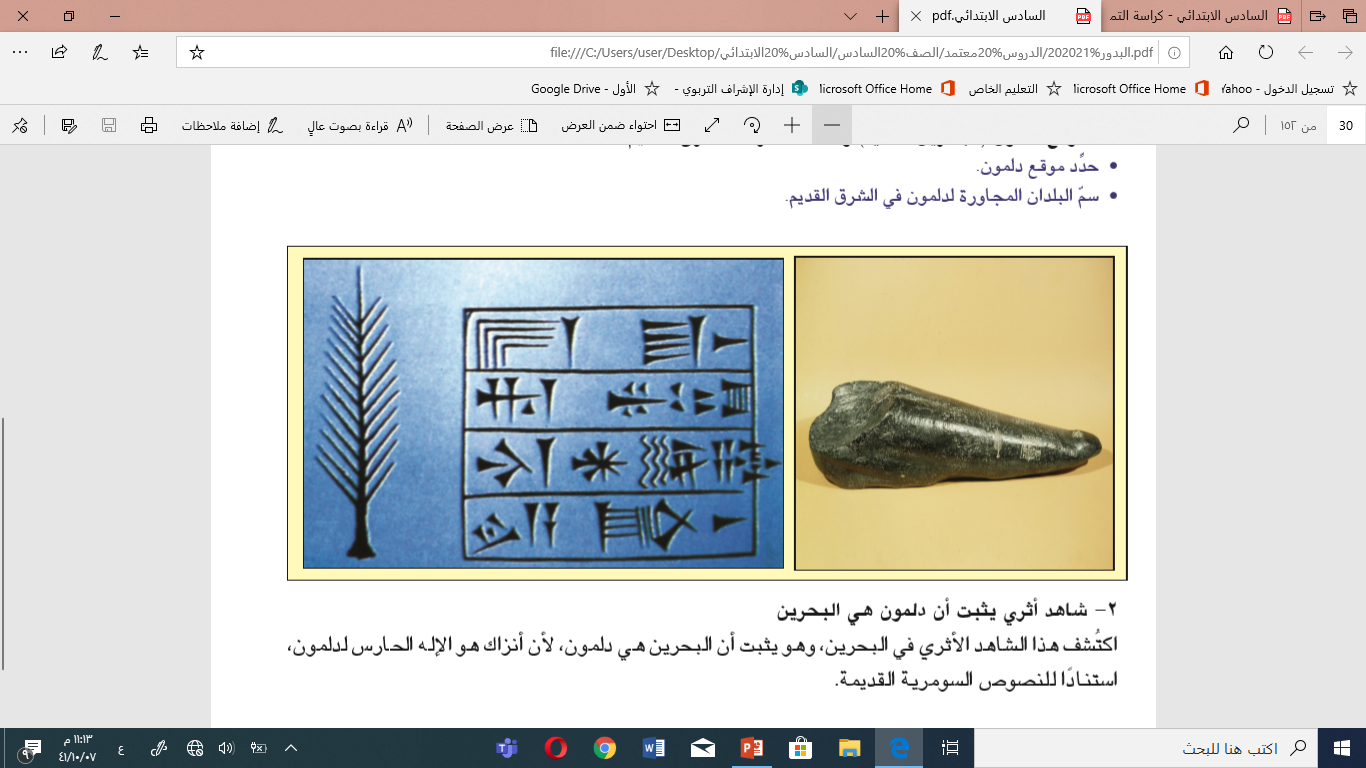 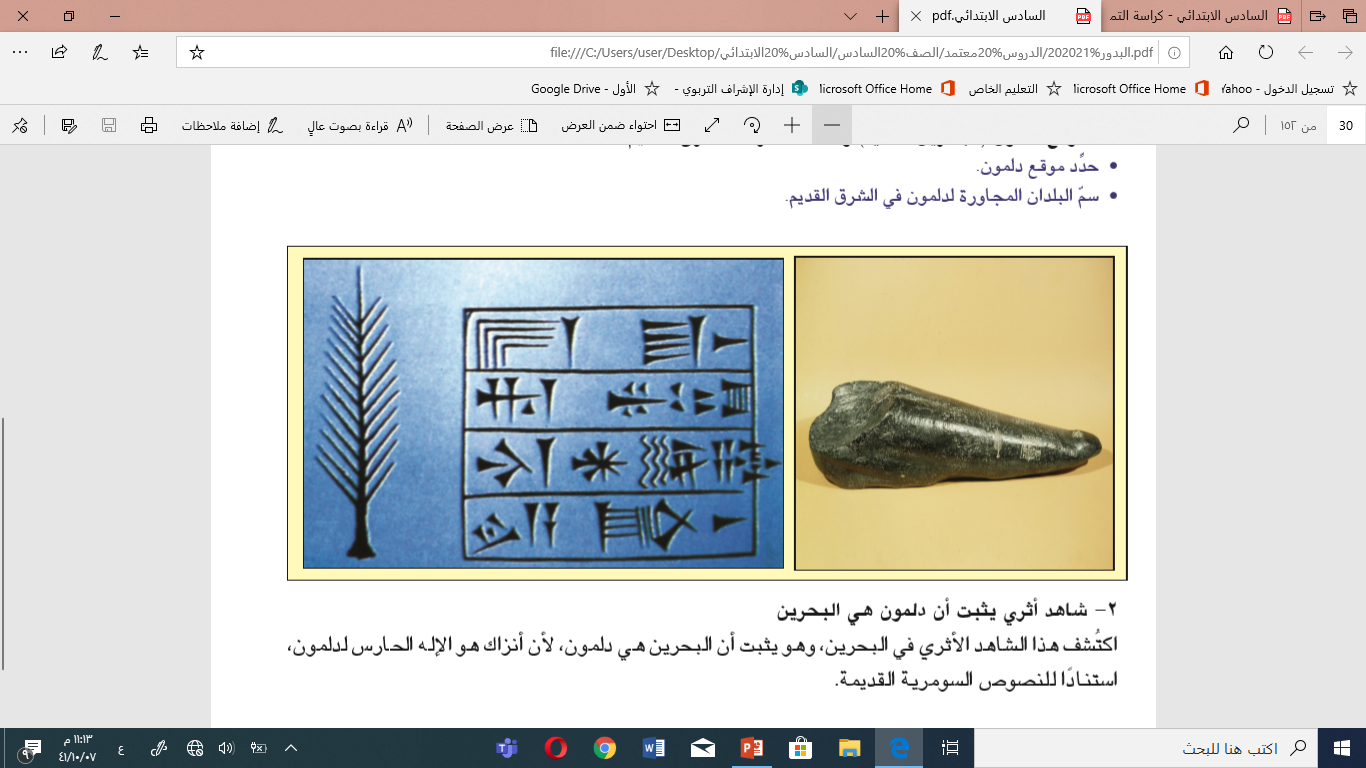 الشواهد 
الأثرية 
في 
البحرين.
وزارة التربية والتعليم – 2020م
تقييم الهدف الثالث
البحرين عبر التاريخ القديم
المواد الاجتماعية
5
✓
✓
✓
القديم

الحديث.

البرونزي.
أختَرْ الجواب الصحيح وضعْ (✓) في المربَّع المناسب:
البحرين كانت مأهولة بالسكان منذ العصر الحجري.
صح
خطأ
ترتبط دلمون مع بلاد الرافدين وبلاد السند بعلاقات تجارية
صح

خطأ
قبل الفتح الإسلامي كان أسم البحرين ( أوال )
البحرين عبر التاريخ القديم
المواد الاجتماعية
5
نلتقي في الدرس القادم
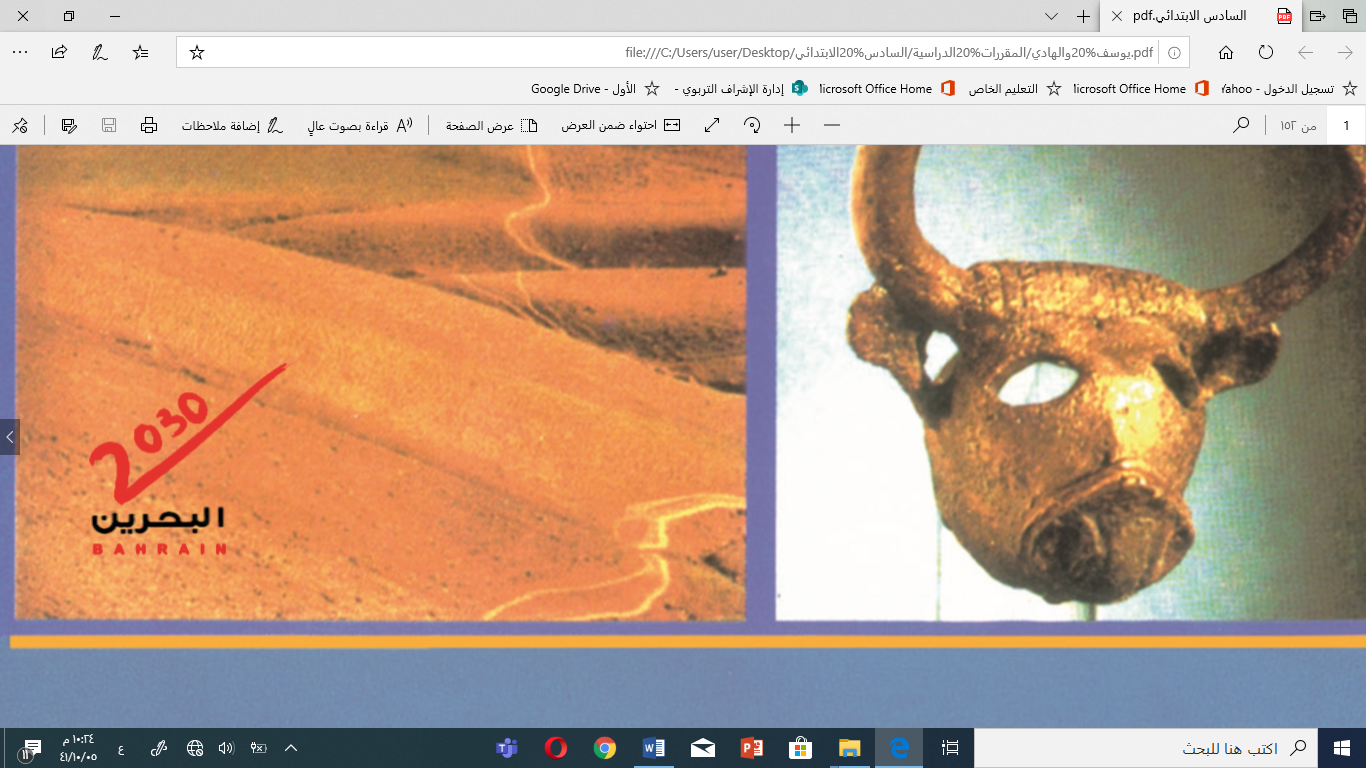 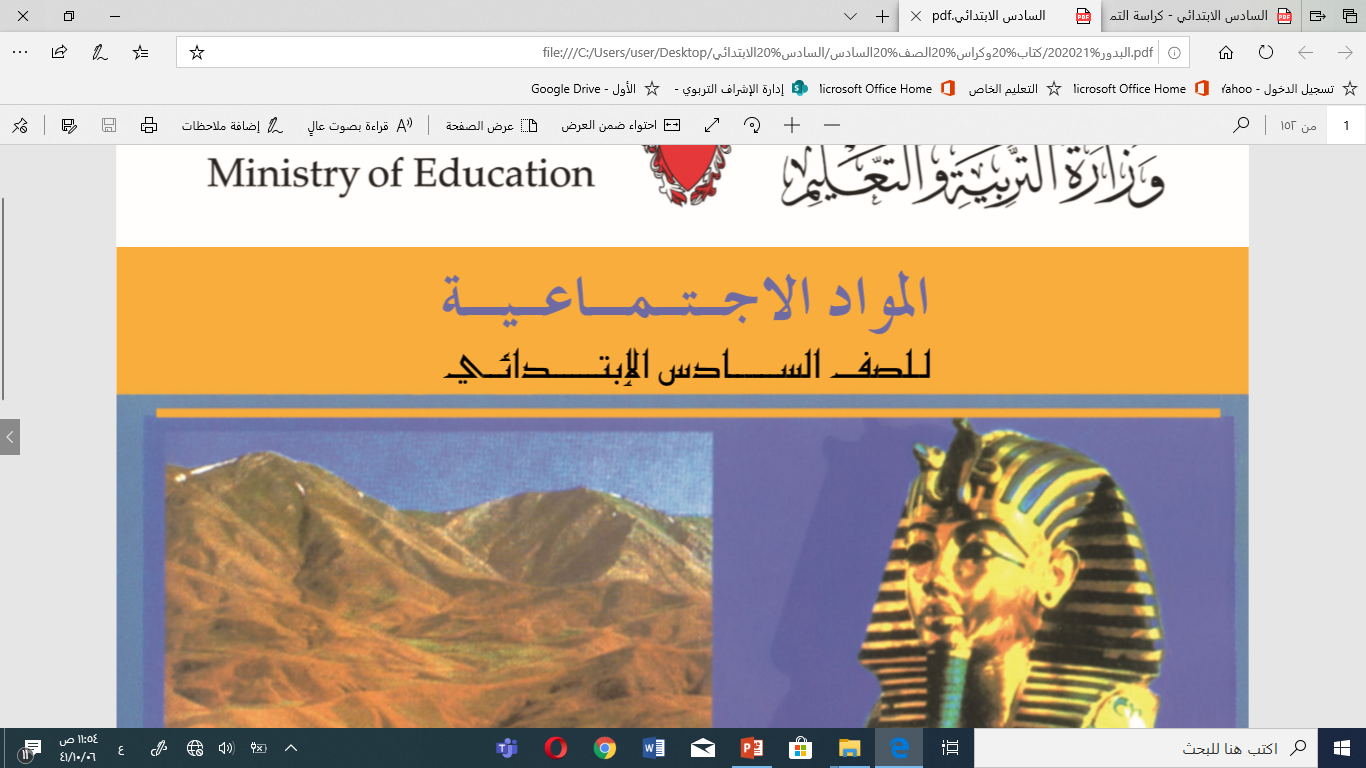 وزارة التربية والتعليم – 2020م